How Does the Common Core Affect the Work of Teaching?
Records of Practice 
from University of Michigan-Dearborn

Interview Task Analyses

Rheta Rubenstein
rrubenst@umd.umich.edu
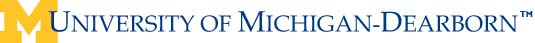 Mathematics Education Program for Pre-service Elementary Teachers
Mathematics for Elementary Teachers
Courses 1, 2, 3
Numbers and operations
Number theory, Proportional reasoning
2D and 3D geometry and measurement
Similarity
Probability
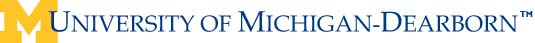 [Speaker Notes: Future Elementary students who come through our program have 3 content courses.]
Methods of Teaching Mathematics, K-8
Focuses on the number strand
Integrates reasoning and justification
Emphasizes eliciting, understanding, supporting, and extending children’s mathematical thinking (Fraivillig et al. 1999)
Uses cognitively demanding tasks (Smith et al. 2009)
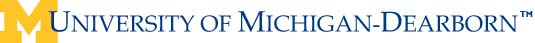 [Speaker Notes: Our students also have one methods course.  Students in these courses include transfers as well as students who have studied content with us.
The slide shows emphases of the course.  
We hope that students will continue to develop and deepen their own mathematical understanding and at the same time 
we are striving to help PSTs transform their understanding of mathematics into forms that are productive in teaching.]
Interview Assignment
Includes preparation, implementation, collection of artifacts, reflection
Enacts teaching activities – eliciting student thinking, understanding it, and probing it
Helps PSTs transform content knowledge (CCK) to knowledge needed for teaching (SCK and beyond)
Is appreciated by students
[Speaker Notes: This is the source of the materials I am sharing.]
Interview Assignment
Part 1 – Analyze provided tasks

Part II – Interview child in grade 3, 4, or 5
Carry out a 40 minute interview
Report on child’s mathematical thinking
Reflect on process of interviewing
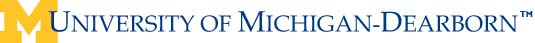 [Speaker Notes: One of the important assignments of the course is an interview.  Interns can do this alone or with a partner.  Next to the fieldwork associated with the course this is the closest we are able to put them to the actual enactment of teaching practices. 
The future teachers find the interview a very challenging but satisfying ass’t.  It is very hard, as we continuously caution them, to RESIST THE URGE, to help the student get right answers. We emphasize the importance of listening and asking Qs that elicit and probe student thinking. 

They know they are expected to ask generic Qs like How do you know? Can you explain it another way? How would you explain this to a younger student?  Why does that work?  They are also expected to be prepared to ask other Qs that are more closely related to the actual interview task.
To do that they need to be clear about the core mathematics in the task and to be prepared to raise or reduce the challenge of an item as needed.]
Interview Task Analysis
What is the mathematics? 
What is a good response?
What might be a partial response?
What might you ask if the task is easy?
What misconception might arise?
What might you ask if a misconception arises?
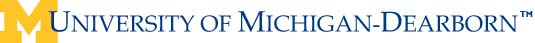 [Speaker Notes: Just as we expect with lesson planning, in preparing for the interview we want the pre-service teachers to think carefully about the tasks and possible student responses. We provide the tasks to them. For students with various responses we want the interns to be ready to provide appropriate responses – that is to ask additional relevant Qs.  One of the ways we characterize the work of the interview is to try to find the ‘edges’ of what students know.  Can you figure out what is fairly well understood and where that drops off into ideas that still need development?

The resource we have asked them to use in the past has been the NCTM Principles and Standards for School Mathematics. They must read the number strand for grades 3-5 and, for the interview tasks they must identify the mathematics that the task involves.

We also want to know that they themselves can generate a good response with reasoning, can imagine a response from a student who can do some but not all of the task, be ready to challenge a student who finds the task easy, ie., to pose a related task but one with higher cognitive demand, imagine a misconception, and have Qs prepared in the case that a misconception does arise. 

Again, like in any teaching situation we cannot predict all outcomes, but by thinking carefully in advance about the math and different ways in which children may respond they have a more robust set of alternative paths than if they had not done this preliminary thinking.

So this assignment is due a couple weeks before the interview itself so that the instructor can give them feedback and support them in being well prepared.
[Allow each bullet to enter one at a time.]]
Grade 3 Task 1
What is 25 + 10?
	What number is ten less than 48?
	What number is ten more than 258?  
	What is 258 + 9? 
 	What is 326 – 100? 
	What is 326 – 99?
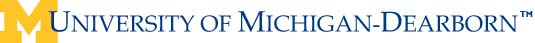 [Speaker Notes: Here is an example of the Task 1 we provided the PSTs in the grade 3 pool of items W11 and F11.
It is intended as a mental math activity.  If the numbers are shown they are to be shown horizontally to help ensure that they are done without standard algorithms.
Preservice teachers are encouraged to ask, if appropriate, for other ways to solve.

For this task I have provided samples of the work of some future teachers.  But first let me give you a sense of the other tasks. As you look at the tasks you may want to think about what is the core mathematics relevant to each and what opportunities are there for the mathematical practices to come into play.

The tasks are adapted from sets used by our colleagues in Ann Arbor and at Western Michigan University. You will see shortly that many are adapted from research and other scholarly publications.]
Grade 3 Task 2
Can you do these two problems?  
    46	   70
 + 28	– 23

Could you explain to me how you did this? 
How do you know your answer is right?
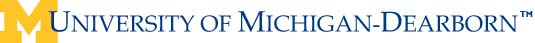 Grade 3 Task 3
Suppose you went to the store to buy three boxes of crayons.  
	They cost $1.98 each.  

	If you took $5, would you have enough money to pay for the crayons?  
	How can you decide without paper?
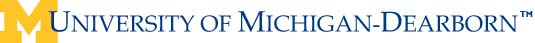 [Speaker Notes: By now you are likely seeing some themes in the tasks.  You may want to think about these themes as you do the analysis later. [Many deal with number sense and with meanings of operations.]]
Grade 3 Task 4
What if you had 30 cents and you wanted to spend it all and not have any change left.  
You can buy gum for 2 cents each, and pretzels for 7 cents each.  
What can you buy for exactly 30 cents? 
 
Try to figure out as many different choices as you can.  
Do you think you have all the possibilities?
How do you know?
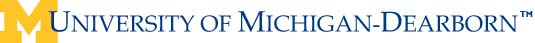 [Speaker Notes: For any of you who have seen the famous Ball video of the 3rd graders debating whether 6 can be both odd and even, this is the task the students had been working on earlier that engaged them in the territory of odds and evens.  It is an eye-opener for our students to recognize that this task has the potential to elicit that mathematics.]
Grade 3 Task 5
If you had to explain to an alien who knows nothing about what it means to find 3 times 8, what would you say?
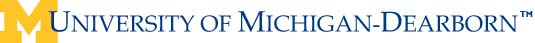 [Speaker Notes: This task gives infromation about a child’s understanding of the meaning of mult’n.]
Grade 3 Task 6
If all the third graders are taking a field trip to the zoo, and there are 112 third graders total, and 20 can fit on a bus, how many buses will you need?
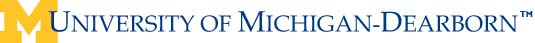 Grade 3 Task 1
What is 25 + 10?
	What number is ten less than 48?
	What number is ten more than 258?  
	What is 258 + 9? 
 	What is 326 – 100? 
	What is 326 – 99?
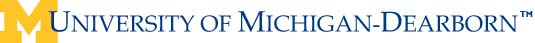 [Speaker Notes: Here is the task for which I have brought you samples of PST responses.]
Interview Task Analysis
What is the mathematics? 
What is a good response?
What might be a partial response?
What might you ask if the task is easy?
What misconception might arise?
What might you ask if a misconception arises?
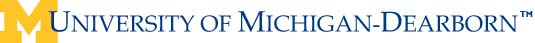 [Speaker Notes: Just as we expect with lesson planning, in preparing for the interview we want the pre-service teachers to think carefully about the tasks and possible student responses. We provide the tasks to them. For students with various responses we want the interns to be ready to provide appropriate responses – that is to ask additional relevant Qs.  One of the ways we characterize the work of the interview is to try to find the ‘edges’ of what students know.  Can you figure out what is fairly well understood and where that drops off into ideas that still need development?

The resource we have asked them to use in the past has been the NCTM Principles and Standards for School Mathematics. They must read the number strand for grades 3-5 and, for the interview tasks they must identify the mathematics that the task involves.

We also want to know that they themselves can generate a good response with reasoning, can imagine a response from a student who can do some but not all of the task, be ready to challenge a student who finds the task easy, ie., to pose a related task but one with higher cognitive demand, imagine a misconception, and have Qs prepared in the case that a misconception does arise. 

Again, like in any teaching situation we cannot predict all outcomes, but by thinking carefully in advance about the math and different ways in which children may respond they have a more robust set of alternative paths than if they had not done this preliminary thinking.

So this assignment is due a couple weeks before the interview itselfso that the instructor can give them feedback and support them in being well prepared.
[Allow each bullet to enter one at a time.]]
Participants’ Work Time
Where might MPs and core content arise in the children’s work?
How may the future teachers’ understanding of MPs or content be fostered by the design of the task analysis assignment?
What MPs are demanded of teachers in the enactment of the interview?
How do future teachers’ analyses inform teacher educators about support they need to teach for MPs and other core content?
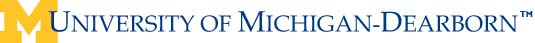 [Speaker Notes: RR Key
Children use PV a major structure.  The decompose e.g.,. 25 as 2 tens and 5 ones.  They modify and compensate to add 9 or subtract 99, reasoning abstractly.  They need to understand meanings of operations.  They need to understand the meaning of ‘more than’ and ‘less than.’They communicate with mathematical language and reasoning to explain their thinking.  They may use principles like commutativity for addition.
PSTs could be asked to correlate core standards and practices to tasks.  PSTs themselves need to recognize the critical structure of PV as central to the task.
During the interview teachers need to keep the critical core math in mind. They need this in mind to formulate related Qs to raise or reduce the challenge.  
See future slides for #4.]